INCONTRO Lce11 12 2023
DIMENSIONE LABORATORIALE 
E
INTERSEZIONI (DIPARTIMENTALI, DISCIPLINARI, EDUCATIVE…)
Il progetto
Il Documento Portolano
Un Liceo per l’Europa – indice
LINEE PEDAGOGICO-CULTURALI
LE CARATTERISTICHE DEL LICEO EUROPEO
GLI ATTORI
LA LEZIONE ED IL LABORATORIO CULTURALE 
LO STUDIO GUIDATO
LE ATTIVITÀ INTEGRATIVE DEL CURRICOLO
IL TERRITORIO
MATERIALI,TECNOLOGIE,AULE
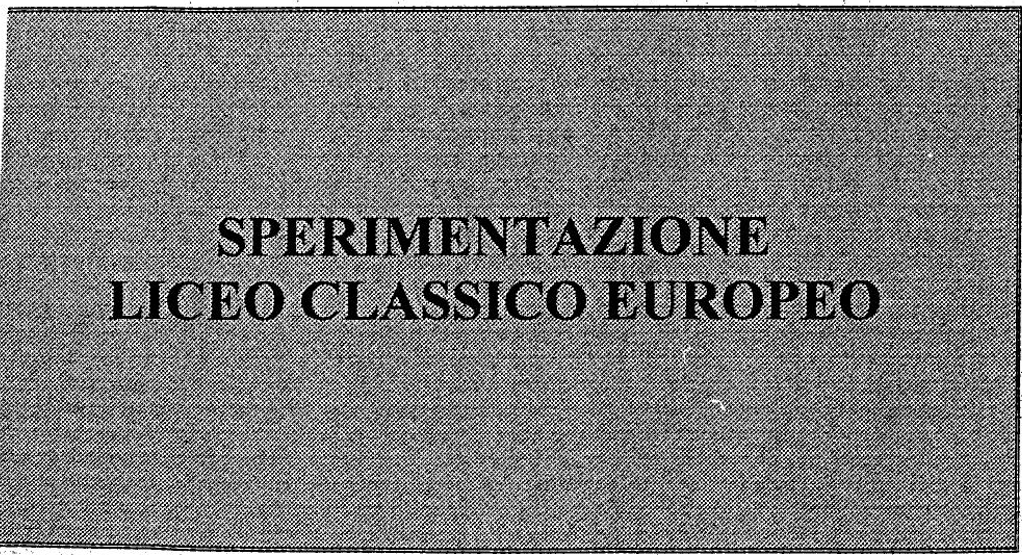 Un Liceo per l’Europa – la Programmazione
IL PROGRAMMA E IL PROGETTO
IL PIANO DI LAVORO
LA VERIFICA
LA VALUTAZIONE
L’ACCOGLIENZA
LA SITUAZIONE DI PARTENZA
IL RECUPERO
LE FINALITA’
I CONTENUTI
GLI OBIETTIVI DELL'APPRENDIMENTO
LE PREMESSE D'AREA
IL PROGETTO FORMATIVO INTEGRATO
IL TRIENNIO
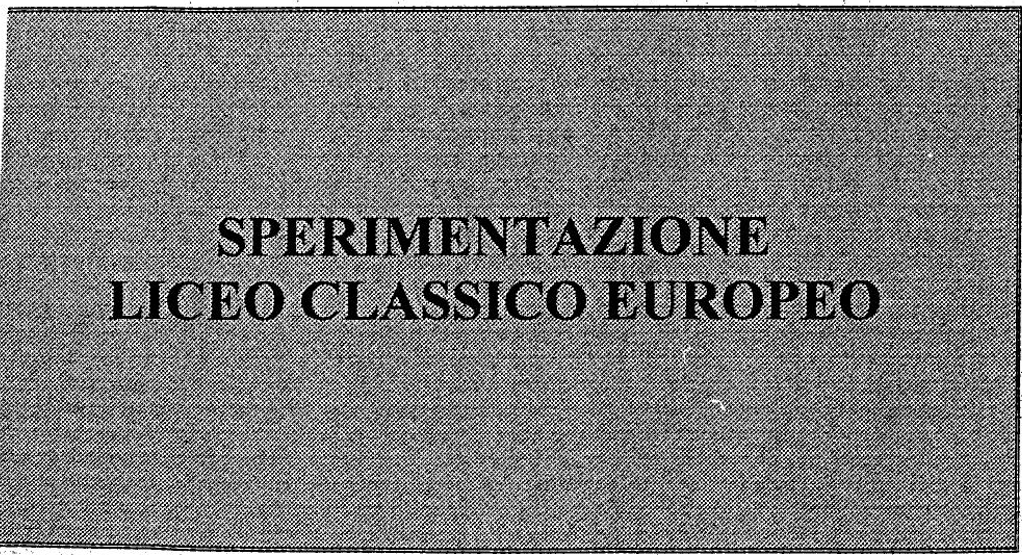 LCE e…licealità
Confronto dialettico sincronico e diacronico
Quattro poli 
Tradizione umanistica e linguistica
Sviluppo scientifico
Espressione artistica
Scienze sociali
Dimensione interdisciplinare
LCE e…licealità .Interdisciplinarietà
In sintesi l'asse portante del Liceo Europeo si sviluppa intorno a quattro poli: la tradizione umanistica e linguistica, lo sviluppo scientifico, l'espressione artistica e l'attenzione alle scienze sociali e alle loro interconnessioni. - ‑
La metodologia di apprendimento non può che essere interdisciplinare, come impianto didattico coerente, se non unitario, non secondo una prospettiva astrattamente sistematica, ma "seguendo in una logica sistemica il progresso delle consapevolezze operative che l'alunno via via acquisisce". Ciò significa anche il recupero della centralità dei documenti, dei testi, dei problemi concreti che hanno prodotto le teorie e l'approfondimento dei processi genetici.
L'interdisciplinarità, che non risponde a domande di unificazione del sapere e non è pertanto una nuova disciplina, è metodo di controllo critico, di confronto e raccordo tra le discipline, secondo criteri di relatività di ciascuna e di arricchimento reciproco, motivi questi particolarmente stimolanti per i giovani studenti.
LCE e…Laboratorio Culturale
Intrinsecamente legato alla lezione ( metodologia)
Funzionale all’apprendimento (studente)

Le due fasi sono intrinsecamente e logicamente integrate e costituiscono aspetti complementari di un unico processo finalizzato all'apprendimento: nel laboratorio prevale l'attività dell'alunno in
 relazione al metodo della ricerca e della soluzione del problema; nella "lezione" hanno maggior rilievo gli aspetti della sistemazione e della formalizzazione, affidati prevalentemente all'azione del docente.
L'uno e l'altro momento sono comunque, sempre "lezione" e sempre "laboratorio". Per tale motivo l'insegnante potrà eccezionalmente riorganizzare le ore di insegnamento settimanali, trasferendo al laboratorio (o alla lezione) parte delle attività previste per la lezione (o per il laboratorio).
Il laboratorio va principalmente inteso come momento in cui l'alunno, guidato dal docente e, quando prevista, con la collaborazione dell'educatore o del lettore di madre lingua europea, ripercorre l'itinerario tracciato nella lezione, verifica le soluzioni proposte dal docente attraverso idonee esperienze guidate, mette a frutto il supporto della documentazione, estende ed approfondisce le informazioni che gli sino state offerte, sistema, riassume e dimostra il complesso delle acquisizioni nelle performances che gli sino richieste.
COSA DICE IL TESTO DELLA SPERIMENTAZIONE
…nel laboratorio prevale l'attività dell'ALUNNO in relazione al metodo della ricerca e della soluzione del problema;

 …nella "lezione" hanno maggior rilievo gli aspetti della sistemazione e della formalizzazione, affidati prevalentemente all'azione del docente.
LCE e…Laboratorio Culturale
Le condizioni perché i due momenti siano strettamente interconnessi sono molteplici. Se ne ricordano alcune:
la dichiarazione preventiva da parte dell'insegnante degli obiettivi che il complesso delle azioni didattiche promosse intende perseguire;
l'utilizzazione, tanto nella "lezione" quanto nel "laboratorio" della stessa base testuale;
l coinvolgimento dell'alunno nella realizzazione di ciascun momento del percorso previsto per l'insegnamento/apprendimento;
la programmazione del contributo, che non potrà mai essere sovrapposizione, proveniente dall'educatore e dal lettore;
la disponibilità effettiva e preventiva dei materiali documentari, idonei agli scopi, che siano di facile ed immediata fruizione da parte degli alunni;
la congruità delle verifiche con le finalità e gli obiettivi dichiarati;
la disponibilità, da parte del docente e dell'educatore, a seguire l'alunno nei percorsi determinati dai suoi interessi, salvo, evidentemente, a ricondurli, a tempo opportuno, ai filoni previsti in sede di programmazione; 
l'assunzione del "testo", letterario, visivo, storico, geografico, giuridico e le esperienze di laboratorio per le discipline scientifiche, come base continua del processo di insegnamento/apprendimento e come riferimento costante delle esperienze formative.
ASPETTI OPERATIVI
In concreto…
1. Laboratorio Culturale DOCENTI ED EDUCATORI
Una dimensione “declinata”: il laboratorio culturale del LCE
Compresenza
Coprogettazione
Centralità dello studente 
Rispetto dei diversi stili di apprendimento
DOCENTI ED EDUCATORI
Il successo formativo. Stesso obiettivo, strade diverse ma integrate.
La piena realizzazione degli studenti
L’orientamento
La scoperta della “propria vocazione” ( Cfr. Linee guida orientamento, DM 328/2022)
La dimensione dell’altro
La valorizzazione dell’eccellenza
INGREDIENTI DEL LABORATORIO
I DOCENTI 
La comunità educativa come esperienza sociale di  COMUNITA’ DI APPRENDIMENTO
L’APPRENDIMENTO SIGNIFICATIVO
L’APPROCCIO METACOGNITIVO
GLI STILI DI APPRENDIMENTO
2.INGREDIENTI DEL LABORATORIO
I DOCENTI 
La comunità educativa come esperienza sociale di  COMUNITA’ DI APPRENDIMENTO
L’APPRENDIMENTO SIGNIFICATIVO
L’APPROCCIO METACOGNITIVO
GLI STILI DI APPRENDIMENTO
3.INTERDISCIPLINARIETA’
il modello organizzativo e didattico della scuola primaria
La co -progettazione per discipline
La progettazione comune per classi parallele
4.COSA FARE:AGGIORNARE IL DOCUMENTO PORTOLANO
PARTIRE DALLA FINE analizzando i livelli di padronanza attesi ( Invalsi, Esami di Stato, certificazioni competenze, certificazioni linguistiche,…)
ELABORARE un curricolo nazionale da declinare nei singoli contesti per promuovere ricerca e studio dei docenti
un (anno, biennio, triennio) per creare 
 - PROGETTAZIONI VERTICALI DISCIPLINARI ( DIPARTIMENTI);
 - PROGETTAZIONI INTEGRATE PER UDA PER CLASSE
4. adottare rubriche valutative e prove multidisciplinari coerenti
5.COME FARE:IPOTESI
GRUPPI DI lavoro multidisciplinari ( biennio e triennio)
Riunioni periodiche a distanza
Repertori di materiali condivisi ( archivi digitali di UDA, prove, rubriche,…)
 4. Treccani come base o spunto di partenza per la progettazione